資管博士養成之分享
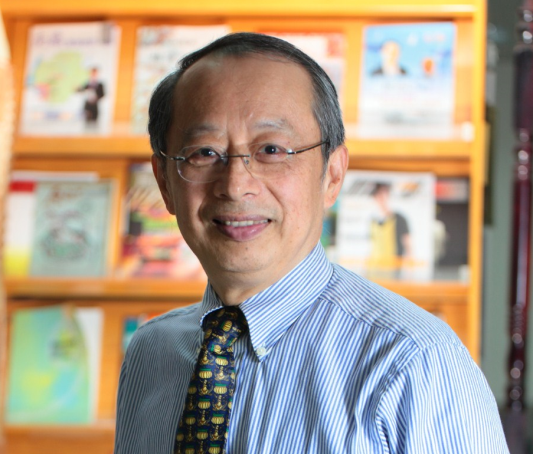 李有仁講座教授
國立中正大學資訊管理學系
https://eli.johogo.com
國立中山大學 ICIM 2023 研討會
2023/06/17
Copyright (c) E.Y.Li
1
2023/6/16
大綱
博士養成目標與衡量
雙理論之養成模式
Job Performance Theory: JP = f (O, C, W) 
Field Theory: B = f (P, E)
養成過程
畢業與就業
結論與建議
Copyright (c) E.Y.Li
2
2023/6/16
目標與衡量
目標
Academia PhD vs. Industry DBA
Teaching vs. Research
Coursework vs. Publication
Technical vs. Organizational
衡量
Quality vs. Quantity
Qualifying exam vs. Journal paper
Professional activities
Teaching experience
Copyright (c) E.Y.Li
3
2023/6/16
雙理論之養成模式
Job Performance Theory: JP = f (O, C, W)
Opportunity
Capability
Job performance
Willingness
Copyright (c) E.Y.Li
4
2023/6/16
雙理論之養成模式
Field Theory: B = f (P, E)
Environment
Behavior
Person
Copyright (c) E.Y.Li
5
2023/6/16
養成過程
Academia PhD vs. Industry DBA
Teaching vs. Research
Coursework vs. Publication
Technical vs. Organizational
Quality vs. Quantity
Qualifying exam vs. Journal paper
Professional activities
Teaching experience
Copyright (c) E.Y.Li
6
2023/6/16
養成過程
Li, E.Y. (2023.3). How to Master the Quality and Quantity of Academic Publishing 如何掌握學術發表之質與量. Humanities and Social Sciences Newsletter Quarterly 人文與社會科學簡訊 (in Chinese) (NSTC, Taiwan), 24 (2), 65-68. (Table of Contents)
Copyright (c) E.Y.Li
7
2023/6/16
畢業與就業
畢業
Discipline knowledge?
Sufficient achievement?
Teaching experience?
English proficiency?
就業
Teaching or research institution?
English teaching required?
Publication required?
Discipline matched?
Attractive curriculum vita?
Worldwide placement?
Copyright (c) E.Y.Li
8
2023/6/16
結論與建議
Where there is a will, there is a way.
Be serious but stay loose
Be confident but know your limit
Be independent but find your people
Copyright (c) E.Y.Li
9
2023/6/16
Thank You for Listening
Q & A
Copyright (c) E.Y.Li
10
2023/6/16